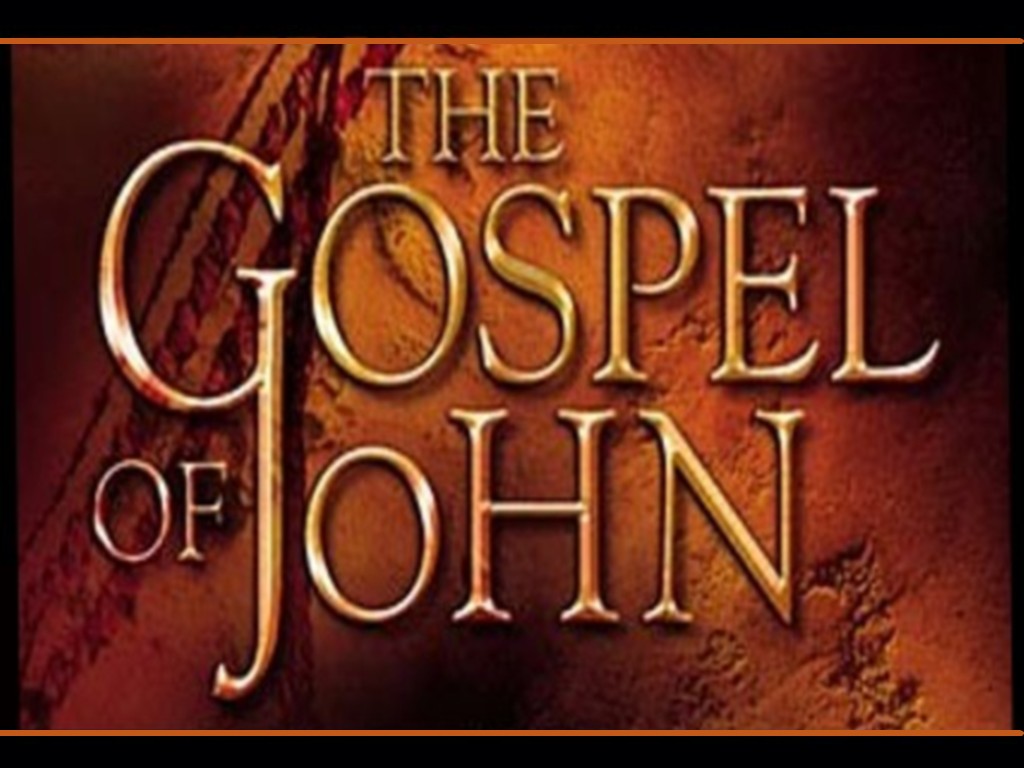 John 10
Living Abundant Life
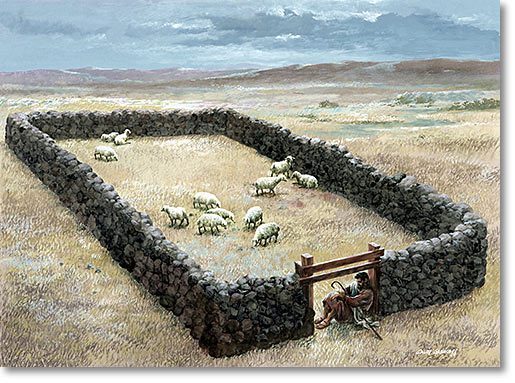 The Gate &The Good Shepherd
Thieves & Robbers: John 9:41-10:1
	Jeremiah 23:1-2
	Jeremiah 50:6
	Ezekiel 34:7-10
	Ezekiel 34:11-12 (God will shepherd…)
The Gate &The Good Shepherd
Gate: John 10:7
The Gate &The Good Shepherd
Good Shepherd: 
	Not Agathos: Moral quality
	Kalos: constitutionally good, beauty, 	completeness, excellence
The Gate &The Good Shepherd
Listen/Follow because they know his voice: (3, 4, 14, 16)
He calls them by name: (3)
What is the fold: (1, 16) Israel - Acts 18:9-10
Lays down his life: (11, 15, 17-18)
The Guarantee
Present life: not only future
Abundant life: 
	Relationships
	Bigger than yourself
The Guarantee
Salvation:
Serious: 
Discernment: Titus 1:9
Serve: Without fear
Security: Romans 8:38-39